小学３年生 漢字
光村図書（上）
クリックで答えが出ます。
右上の番号は、教科書に出てくる順です。
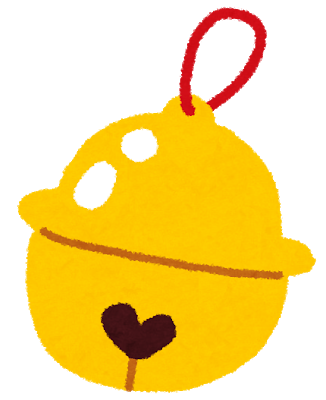 〇こそあど言葉を使いこなそう
〇どきん
〇引用するとき
〇春風をたどって
〇仕事のくふう、見つけたよ
〇図書館たんていだん
〇夏のくらし
〇もっと知りたい、友だちのこと
〇本で知ったことをクイズにしよう
〇きちんと　つたえるために
〇鳥になったきょうりゅうの話
〇漢字の　音と訓
〇わたしと小鳥とすずと
〇文様
〇夕日がせなかをおしてくる
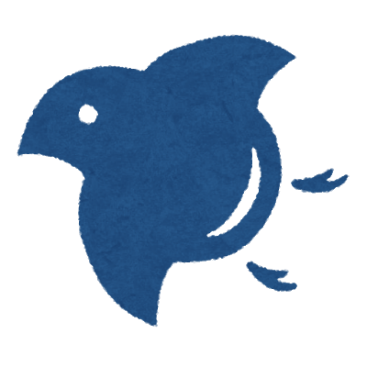 〇こまを楽しむ
〇こんな係がクラスにほしい
〇気もちをこめて「来てください」
〇ポスターを読もう
〇まいごのかぎ
〇書くことを　考えるときは
〇俳句を楽しもう
〇漢字の組み立て
どきん
1
詩
し
どきん
2
言葉
こと　 ば
どきん
3
学習
がく しゅう
どきん
4
着目
ちゃく もく
春風を　たどって
5
登場
とう　じょう
春風を　たどって
6
人物
じん　ぶつ
春風を　たどって
7
気持ち
き   も
春風を　たどって
8
旅
たび
春風を　たどって
9
一色
いっ しょく
春風を　たどって
10
黄金
おう　ごん
春風を　たどって
11
始める
はじ
春風を　たどって
12
進む
すす
春風を　たどって
13
動く
うご
春風を　たどって
14
今日
きょう
とくべつな読み方をする言葉
春風を　たどって
15
深い
ふか
春風を　たどって
16
様子
よう　す
春風を　たどって
17
一人
ひとり
とくべつな読み方をする言葉
春風を　たどって
18
空気
くう　 き
春風を　たどって
19
物語
もの がたり
春風を　たどって
20
場面
ば　　めん
春風を　たどって
21
二人
ふたり
とくべつな読み方をする言葉
図書館　たんていだん
22
図書館
と
しょ
かん
図書館　たんていだん
23
番号
ばん　ごう
図書館　たんていだん
24
調べる
しら
図書館　たんていだん
25
使う
つか
図書館　たんていだん
26
問い
と
図書館　たんていだん
27
意味
い
み
図書館　たんていだん
28
みずうみ
湖
図書館　たんていだん
29
漢字
かん　 じ
図書館　たんていだん
30
自由
じ
ゆう
図書館　たんていだん
31
温かい
あたた
図書館　たんていだん
32
あま酒
ざけ
図書館　たんていだん
33
問題
もん　だい
図書館　たんていだん
34
発売
はつ　ばい
図書館　たんていだん
35
人形
にん ぎょう
図書館　たんていだん
36
文章
ぶん しょう
図書館　たんていだん
37
平気
へい　 き
もっと知りたい、友だちのこと
38
決める
き
もっと知りたい、友だちのこと
39
出来事
で　き　ごと
もっと知りたい、友だちのこと
40
ちゅう　しん
中心
もっと知りたい、友だちのこと
41
落とす
お
きちんと　つたえるために
42
相手
あい　　て
きちんと　つたえるために
43
洋服
よう　ふく
きちんと　つたえるために
44
お母さん
かあ
とくべつな読み方をする言葉
漢字の音と訓
45
つぎ
次
漢字の音と訓
46
朝食
ちょうしょく
漢字の音と訓
47
早朝
そう ちょう
漢字の音と訓
48
ところ
所
漢字の音と訓
49
県道
けん　どう
漢字の音と訓
50
有名
ゆう　めい
漢字の音と訓
51
日光
にっ　こう
漢字の音と訓
52
こおり
氷
漢字の音と訓
53
一分
いっ　ぷん
漢字の音と訓
54
六十秒
ろくじゅうびょう
漢字の音と訓
55
農家
のう　 か
漢字の音と訓
56
仕事
し　　ごと
漢字の音と訓
57
野球
や
きゅう
漢字の音と訓
58
ゆう
びん局
きょく
文様
59
全体
ぜん　たい
文様
60
こま
遊び
あそ
文様
61
発見
はっ　けん
文様
62
あらわ
表す
こまを楽しむ
63
むかし
昔
こまを楽しむ
64
世界中
せ
かい
じゅう
こまを楽しむ
65
行う
おこな
こまを楽しむ
66
元
もと
こまを楽しむ
67
速さ
はや
こまを楽しむ
68
横
よこ
こまを楽しむ
69
指
ゆび
こまを楽しむ
70
鉄
てつ
こまを楽しむ
71
安定
あん　てい
こまを楽しむ
72
上手
じょうず
とくべつな読み方をする言葉
気持ちをこめて　　「来てください」
73
運動会
うん
どう
かい
気持ちをこめて　　「来てください」
74
予定
よ
てい
気持ちをこめて　　「来てください」
75
かん走
そう
気持ちをこめて　　「来てください」
76
通う
かよ
気持ちをこめて　　「来てください」
77
送る
おく
気持ちをこめて　　「来てください」
78
住所
じゅう しょ
まいごの　かぎ
79
絵の具
え
ぐ
まいごの　かぎ
80
拾い
ひろ
あげる
まいごの　かぎ
81
向かう
む
まいごの　かぎ
82
坂
さか
まいごの　かぎ
83
金具
かな　 ぐ
まいごの　かぎ
84
円い
まる
まいごの　かぎ
85
悲鳴
ひ
めい
まいごの　かぎ
86
緑色
みどり
いろ
まいごの　かぎ
87
歩道
ほ
どう
まいごの　かぎ
88
開き
ひら
まいごの　かぎ
89
羽ば
は
たく
まいごの　かぎ
90
海岸
かい　がん
まいごの　かぎ
91
路線
ろ
せん
まいごの　かぎ
92
感じる
かん
まいごの　かぎ
93
対する
たい
俳句を　楽しもう
94
調子
ちょう
し
俳句を　楽しもう
95
区切る
く
ぎ
俳句を　楽しもう
96
ひがし
東
俳句を　楽しもう
97
太陽
たい　よう
俳句を　楽しもう
98
整える
ととの
俳句を　楽しもう
99
歌詞
か
し
俳句を　楽しもう
100
一部
いち　 ぶ
こそあど言葉を　使いこなそう
101
近所
きん　じょ
こそあど言葉を　使いこなそう
102
泳ぐ
およ
こそあど言葉を　使いこなそう
103
練習
れん しゅう
こそあど言葉を　使いこなそう
104
助言
じょ　げん
こそあど言葉を　使いこなそう
105
童話
どう　 わ
こそあど言葉を　使いこなそう
106
申しこむ
もう
引用するとき
107
引用
いん　よう
引用するとき
108
しゅっ てん
出典
仕事のくふう、　見つけたよ
109
大人
おとな
とくべつな読み方をする言葉
仕事のくふう、　見つけたよ
110
仕事
し
ごと
仕事のくふう、　見つけたよ
111
食品
しょく ひん
仕事のくふう、　見つけたよ
112
商品
しょう ひん
仕事のくふう、　見つけたよ
113
お客様
きゃく
さま
仕事のくふう、　見つけたよ
114
そう
総合的
ごう
てき
仕事のくふう、　見つけたよ
115
句読点
く
とう
てん
仕事のくふう、　見つけたよ
116
にゅう
入学式
がく
しき
仕事のくふう、　見つけたよ
117
晴天
せい　てん
仕事のくふう、　見つけたよ
118
去年
きょ　ねん
仕事のくふう、　見つけたよ
119
二倍
に　 ばい
仕事のくふう、　見つけたよ
120
毛筆
もう　ひつ
仕事のくふう、　見つけたよ
121
銀行
ぎん　こう
仕事のくふう、　見つけたよ
122
同時
どう　 じ
仕事のくふう、　見つけたよ
123
直線
ちょく せん
仕事のくふう、　見つけたよ
124
今年
ことし
とくべつな読み方をする言葉
仕事のくふう、　見つけたよ
125
二日
ふつか
とくべつな読み方をする言葉
夏の　くらし
126
白玉
しら　たま
本で知ったことを　クイズにしよう
127
新たな
あら
本で知ったことを　クイズにしよう
128
植物
しょく ぶつ
本で知ったことを　クイズにしよう
129
集める
あつ
鳥になったきょうりゅうの話
130
化石
か
せき
鳥になったきょうりゅうの話
131
地面
じ
めん
鳥になったきょうりゅうの話
132
死に
し
たえる
鳥になったきょうりゅうの話
133
都合
つ
ごう
わたしと　小鳥と　すずと
134
両手
りょう
て
夕日がせなかを　おしてくる
135
負ける
ま
こんな係が　クラスにほしい
136
かかり
係
こんな係が　クラスにほしい
137
全員
ぜん
いん
ポスターを　読もう
138
祭り
まつ
書くことを　考えるときは
139
農作業
のう   さ  ぎょう
漢字の　組み立て
140
鉄板
てっ　ぱん
漢字の　組み立て
141
電柱
でん ちゅう
漢字の　組み立て
142
休日
きゅう じつ
漢字の　組み立て
143
油田
ゆ
でん
漢字の　組み立て
144
開港
かい　こう
漢字の　組み立て
145
時計
と
とくべつな読み方をする言葉
けい
漢字の　組み立て
146
目薬
め
ぐすり
漢字の　組み立て
147
草笛
くさ
ぶえ
漢字の　組み立て
148
雲海
うん
かい
漢字の　組み立て
149
新雪
しん
せつ
漢字の　組み立て
150
注意
ちゅう
い
漢字の　組み立て
151
悪者
わる
もの
漢字の　組み立て
152
感知
かん
ち
漢字の　組み立て
153
売買
ばい
ばい
漢字の　組み立て
154
勝負
しょう
ぶ
漢字の　組み立て
155
広大
こう
だい
漢字の　組み立て
156
車庫
しゃ
こ
漢字の　組み立て
157
間近
ま
ぢか
漢字の　組み立て
158
勉強
べん
きょう
漢字の　組み立て
159
放送
ほう
そう
漢字の　組み立て
160
帰社
き
しゃ
漢字の　組み立て
161
電波
でん
ぱ
漢字の　組み立て
162
にゅう
入力
りょく